Žlázy s vnitřní sekrecí
Sylabus jarní semestr 2018
25.2.	Oběhová soustava
3.3.	Cévní soustava
10.3.	Centrální nervová soustava
17.3. 	Periferní nervová soustava
24.3.	Dýchací soustava
31.3 	Trávicí soustava I
7.4. 	Trávicí soustava II - játra, žlučník, slinivka břišní
14.4. 	Vylučovací soustava
21.4.	Pohlavní soustava mužská
28.4 	Pohlavní soustava ženská
5.5. 	Soustava žláz s vnitřní sekrecí
12.5. 	Lymfatický systém
19.5.	Smyslové orgány
Glandulae endocrinae
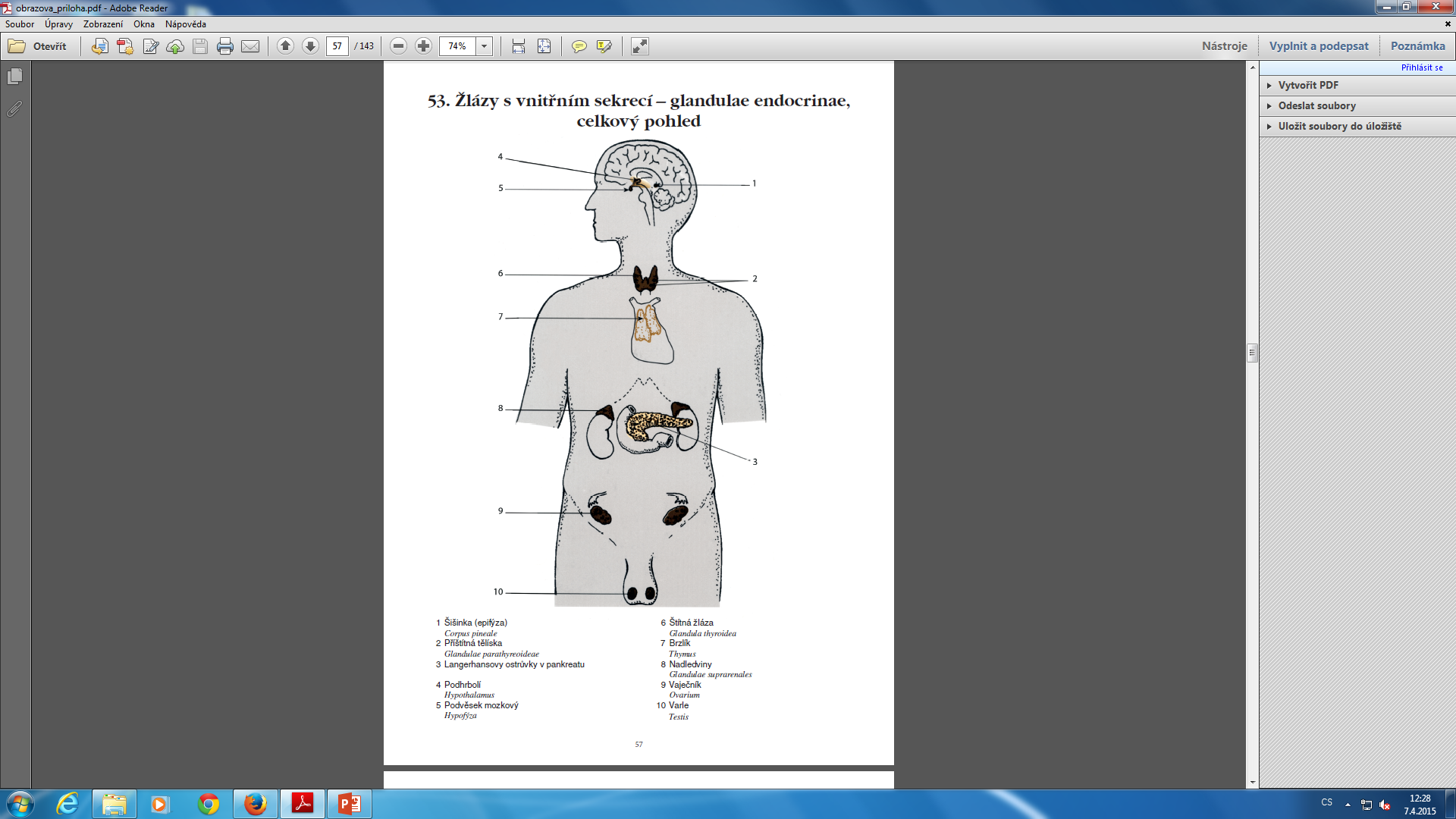 Neuroendokrinní systém
Zpětnovazebné mechanismy
nejsou rodově ani druhově specifické
Homeostáza
Nemají vývody – do krve

Endokrinnní žlázy
Glandula thyroidea
Glandula parathyroidea,
Pars endocrina pancreatis
Glandula pienalis
Glandula suprarenalis
Hypophysis
Testes+ovaria
Thymus

Difusní endokrinní systém (TS)
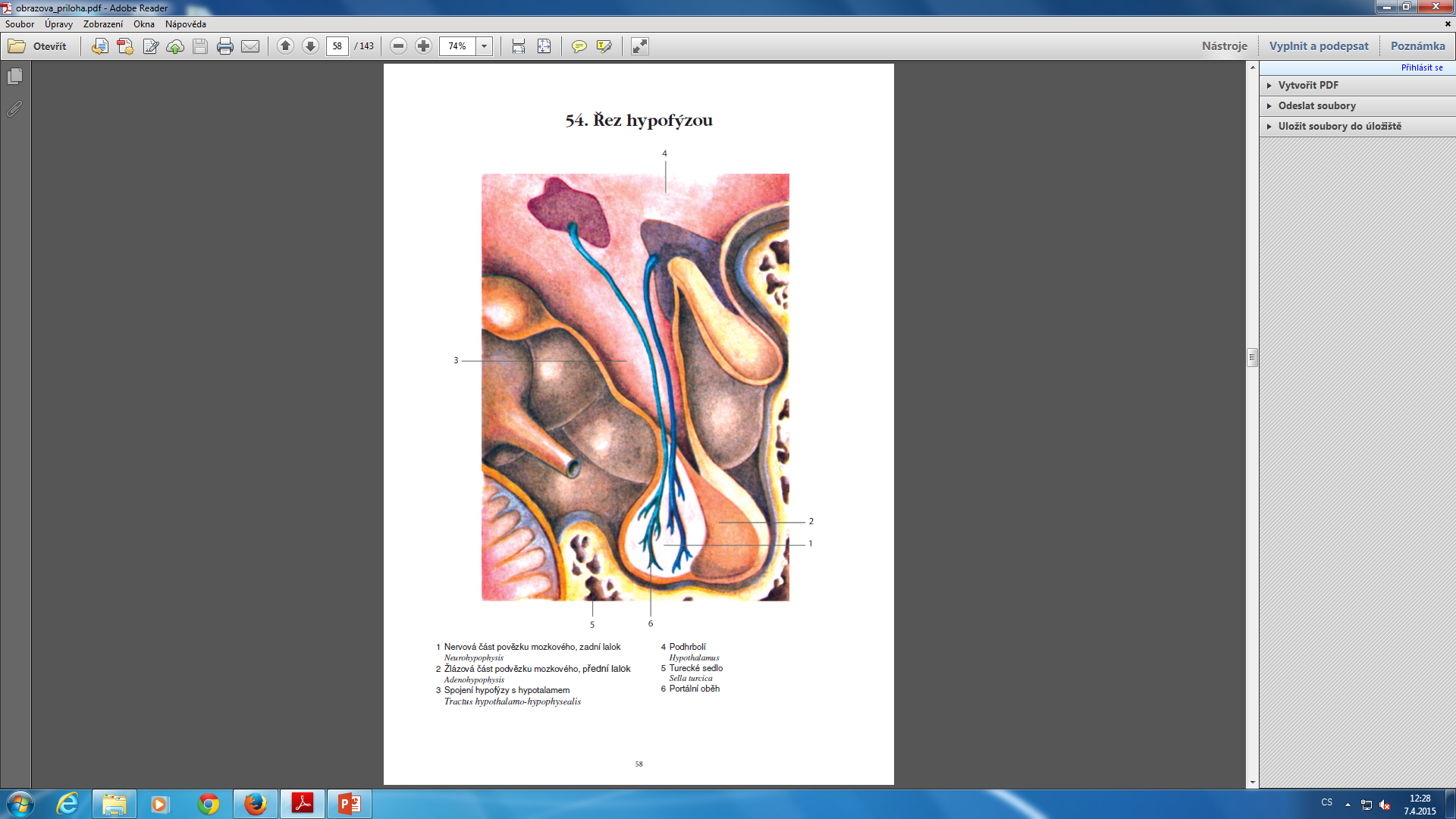 Hypothalamus
Diencephalon (mezimozek)
Liberiny, statiny – adenohypofýza
Antidiuretický hormon (ADH) a oxytocin - neurohypofýza
Hypofýza
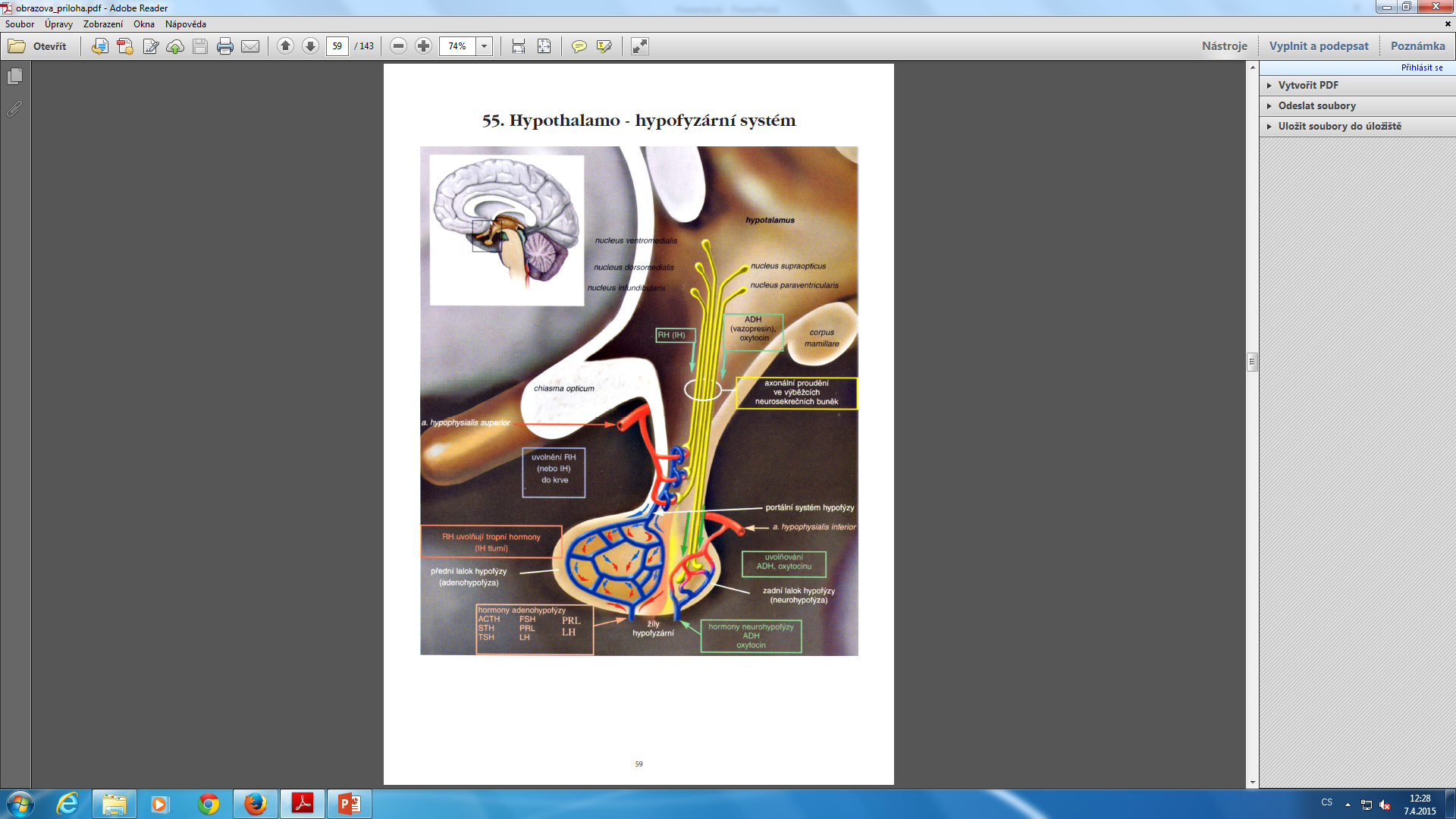 Hypofysa
Lobus anterior – adenohypofýza
Lobus posterior – neurohypofýza
Sella turcica (os sphenoidale)
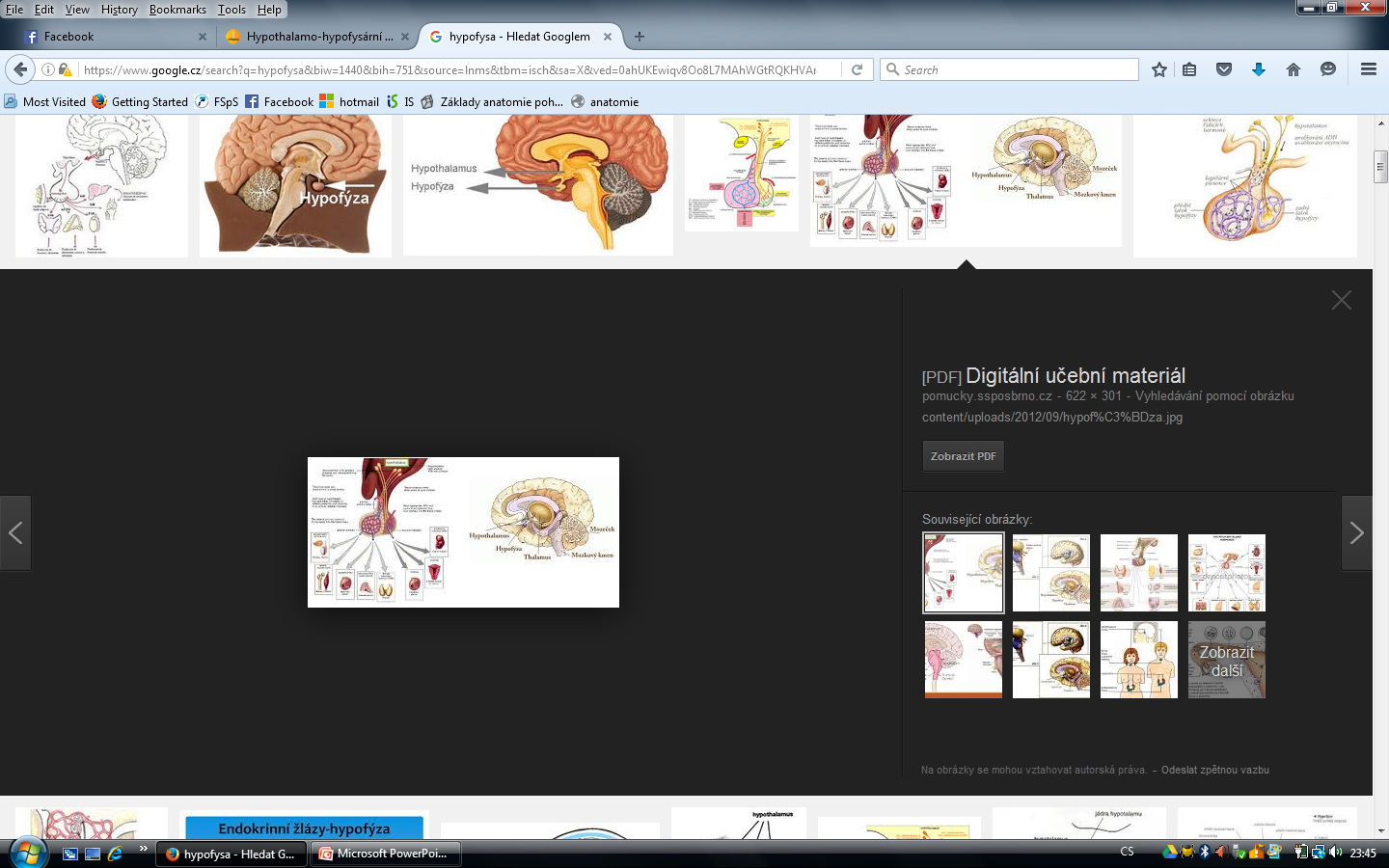 Adenohypofýza
STH: nanismus/gigantismus, akromegálie
Neurohypofýza
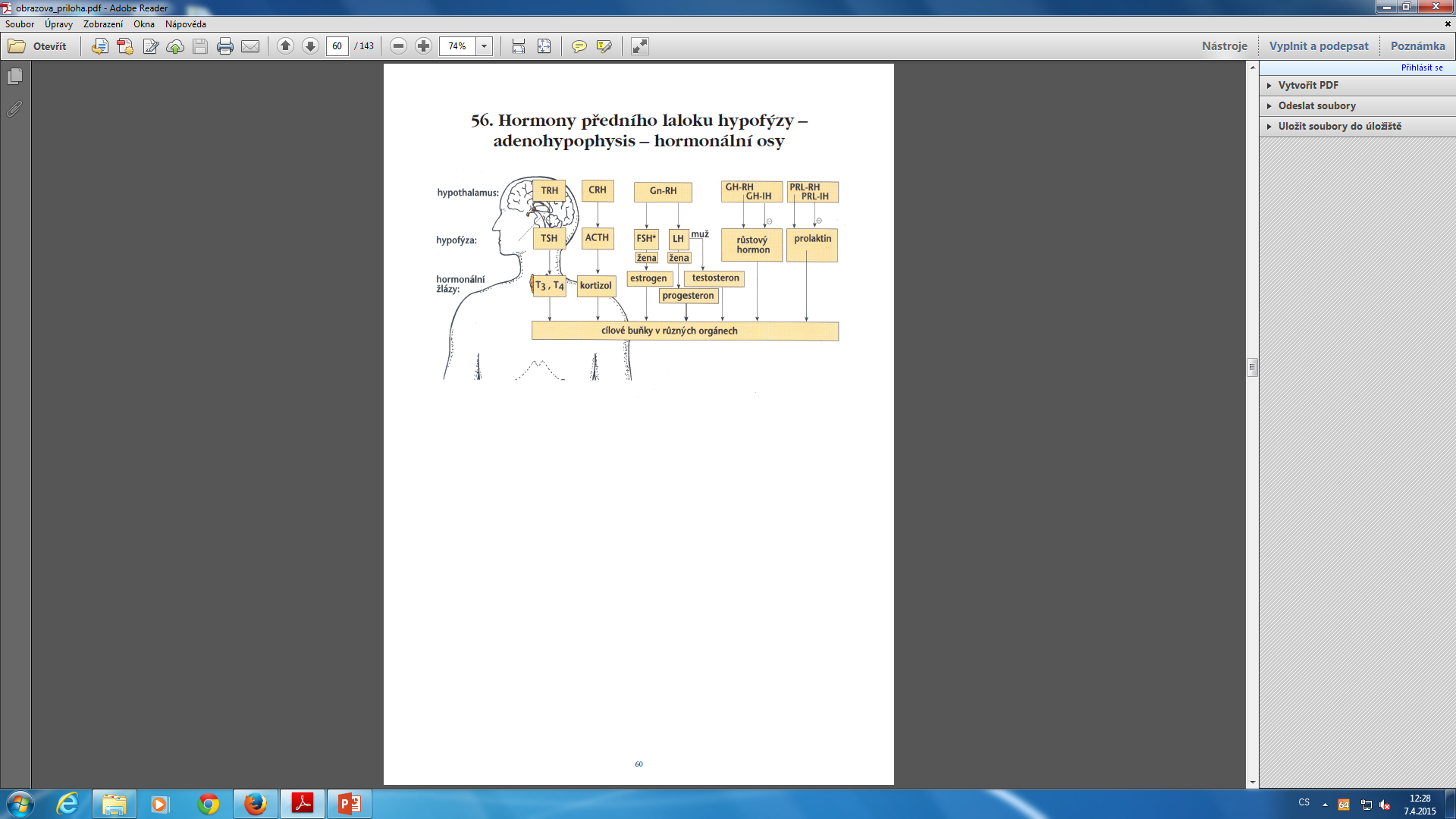 Neurosekrece z hypothalamu 
Oxytocin
Stahy dělohy
ADH (vasopresin)
Zúžení cév – zvýšení krevního tlaku
Zvyšuje resorpci vody v ledvinách
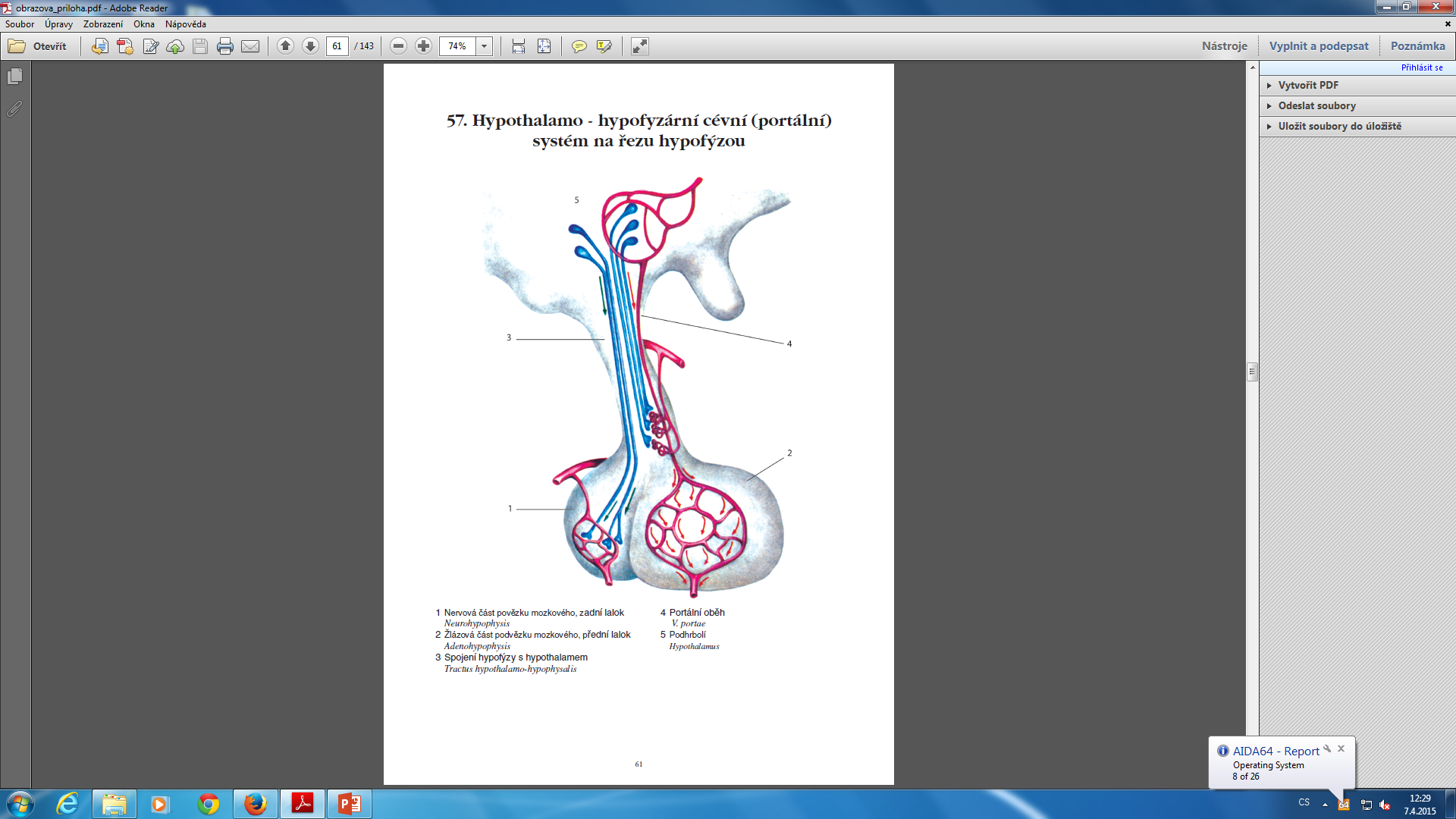 A. hypophysialis inf., sup.
V. hypophysialis
Epifýza – šišinka, glandula pinealis
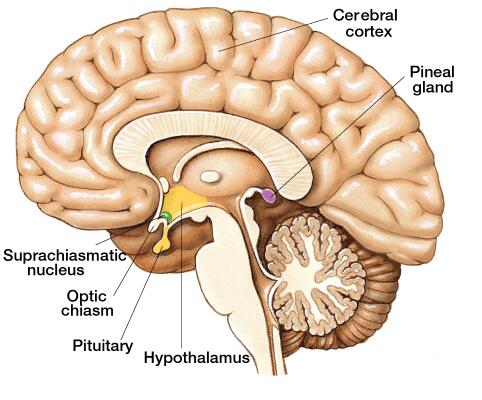 Serotonin
Neurotransmiter: vnik nálad
Nedostatek: deprese
Melatonin – produkce v noci
Biorytmy, spánek
Stárnutí
Brzlík (Thymus)
Přední mediastinum, za rukojetí hrudní kosti
Lobus dexter, sinister
Capsula,
Cortex
Medulla
Od puberty zánik
Diferenciace T-lymfocytů
Thymové hormony: imunitní fce
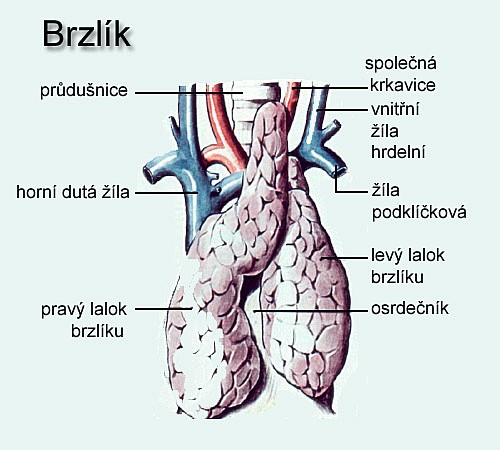 Štítná žláza, glandula thyroidea
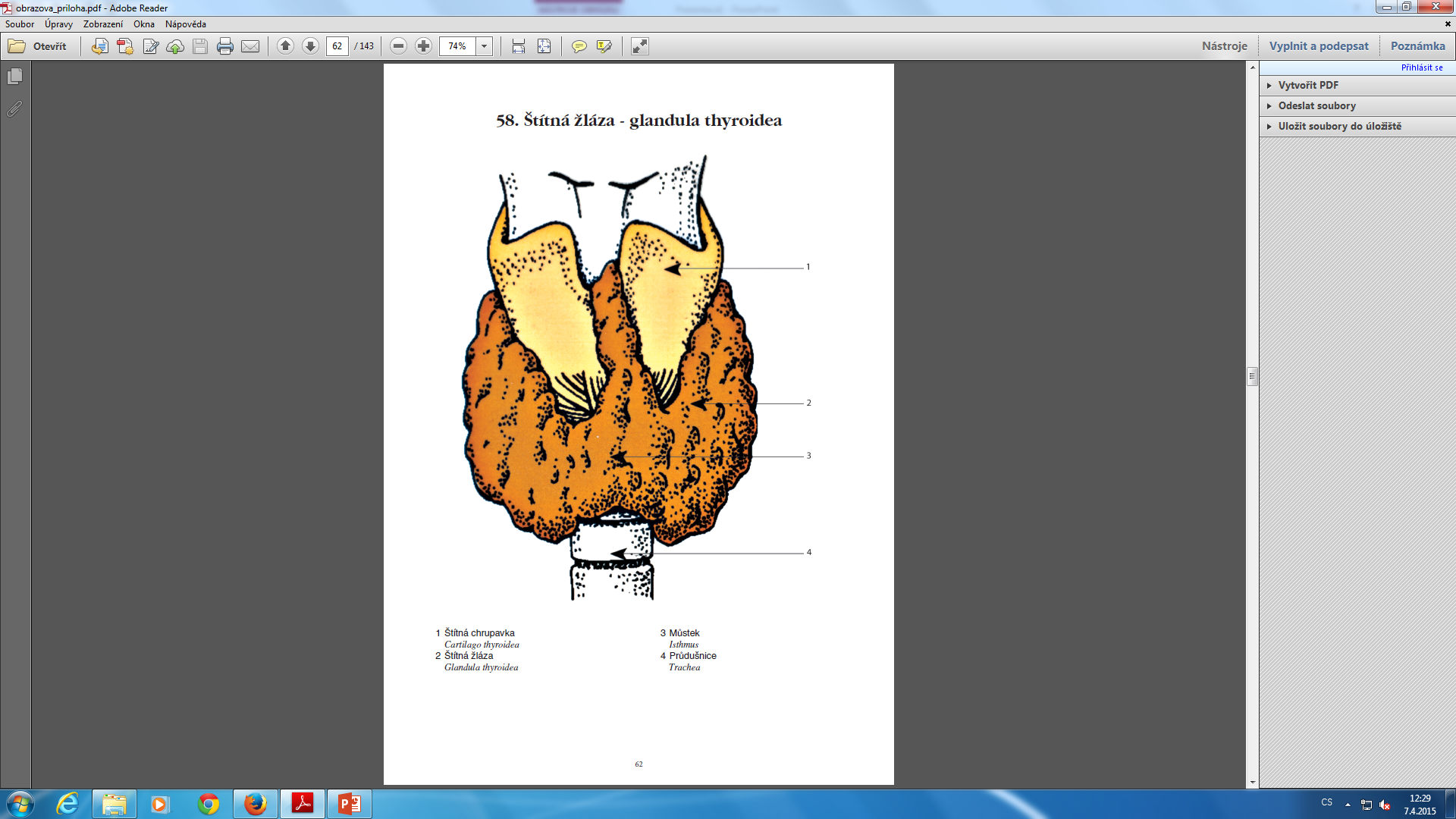 Lobus dexter, sinister, pyramidalis
Isthmus – můstek

Capsula fibrosa
Stroma, lobuli, 
Foliculi obsahující kkoloid
Koloid – thyreoglobulin
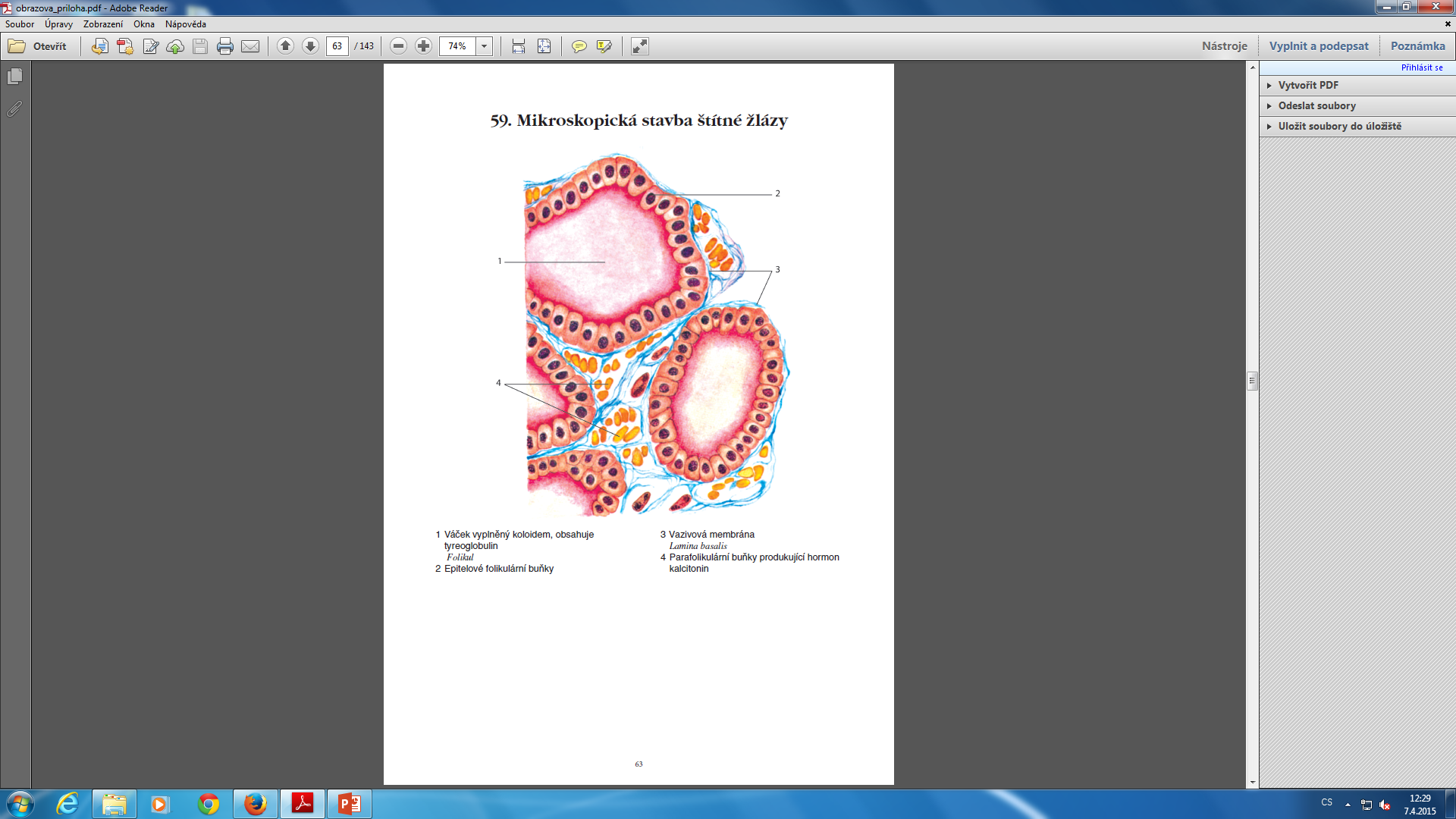 Trijodthyronin (T3) a tetrajodthyronin  tyroxin(T4)
zvyšuje bazální metabolismus, uvolňování energie, krevní tlak, srdeční frekvenci
Vývoj mozku
Kalcitonin (parafolikulární buňky, snižuje hladinu Ca++ a P v krvi)
Termotyrin A, B (teplota těla)
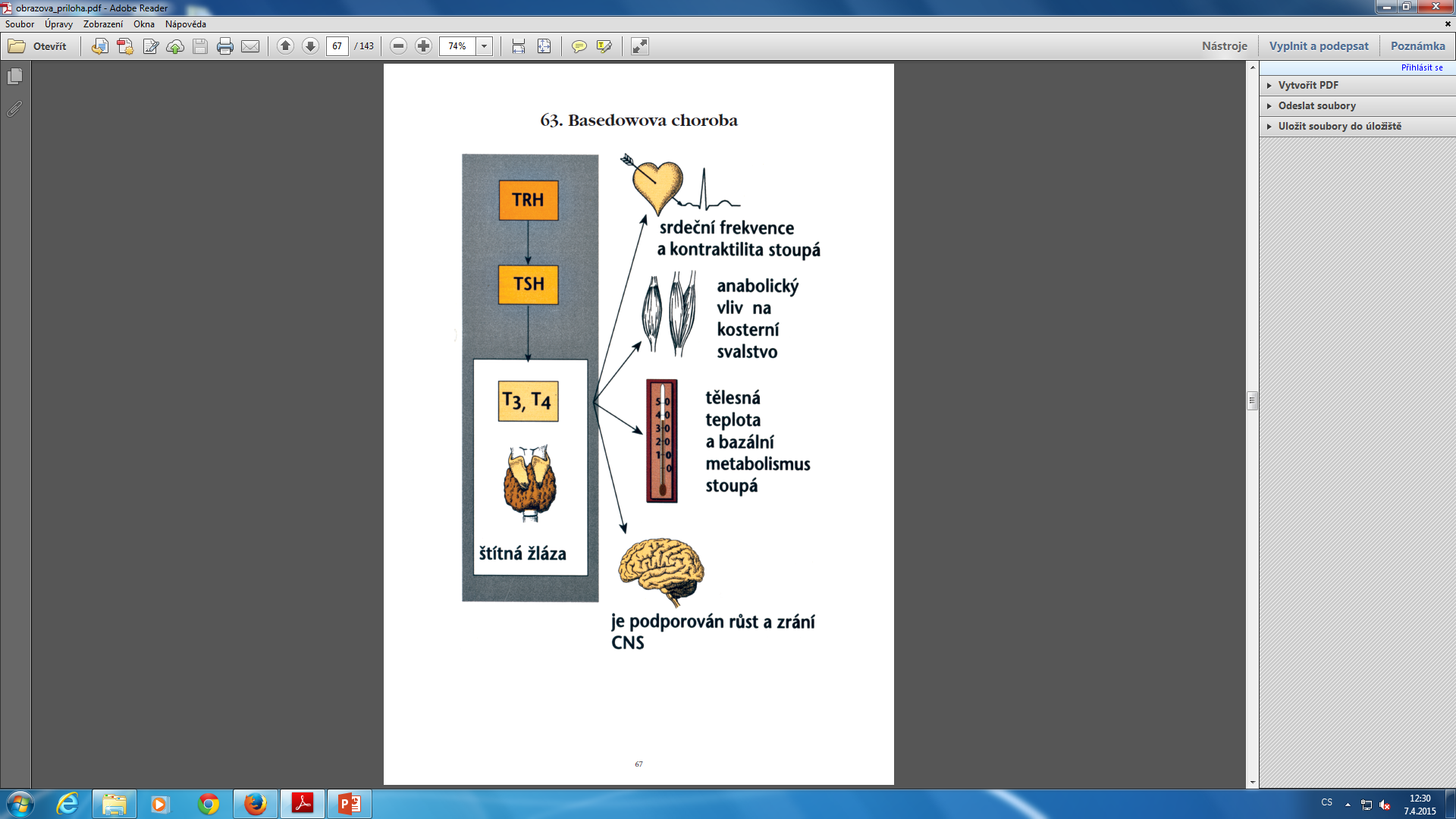 Hyperthyreóza (Basedowova choroba)
Hypothyreóza (kretenismus)
Struma (vole)
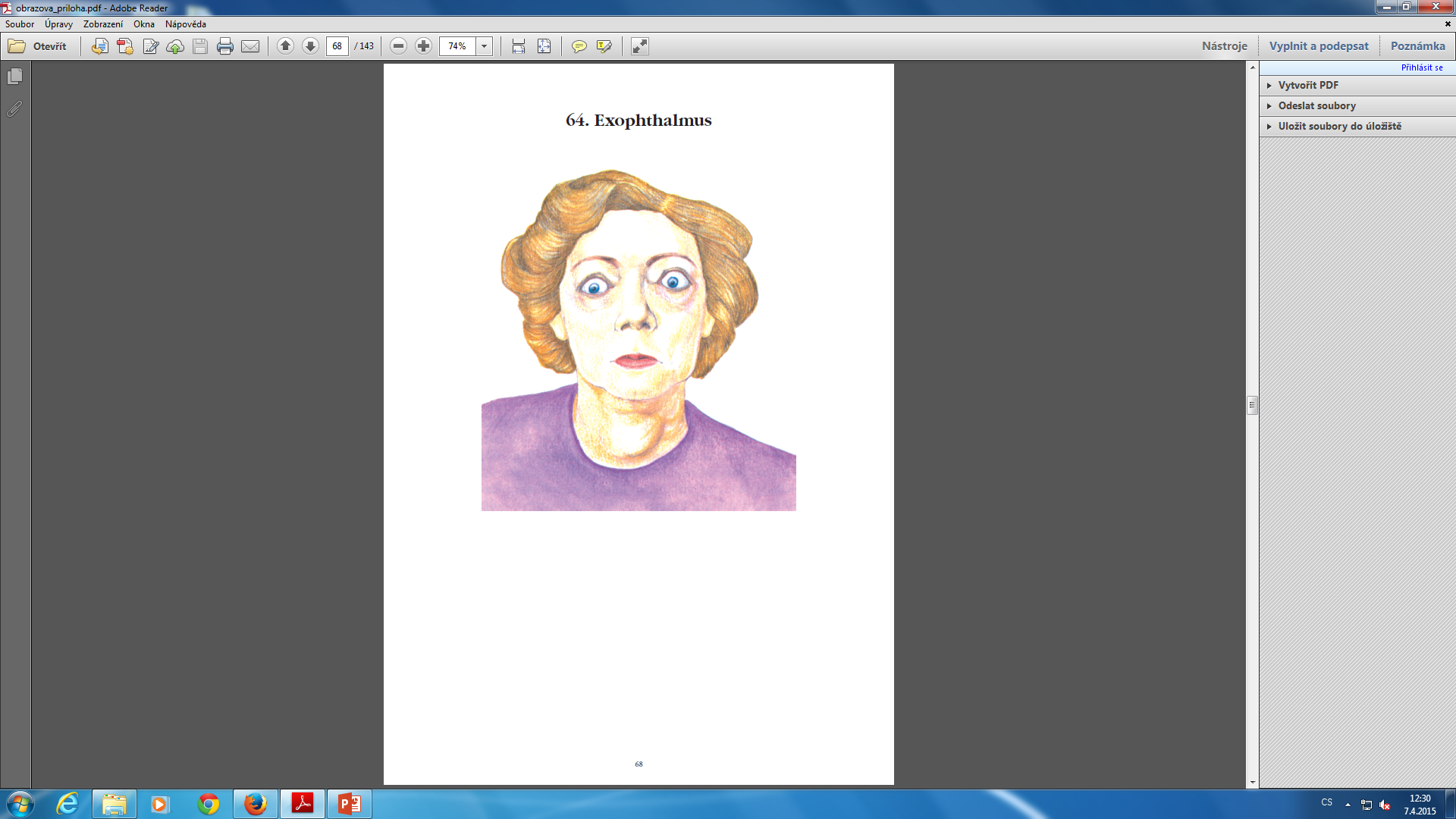 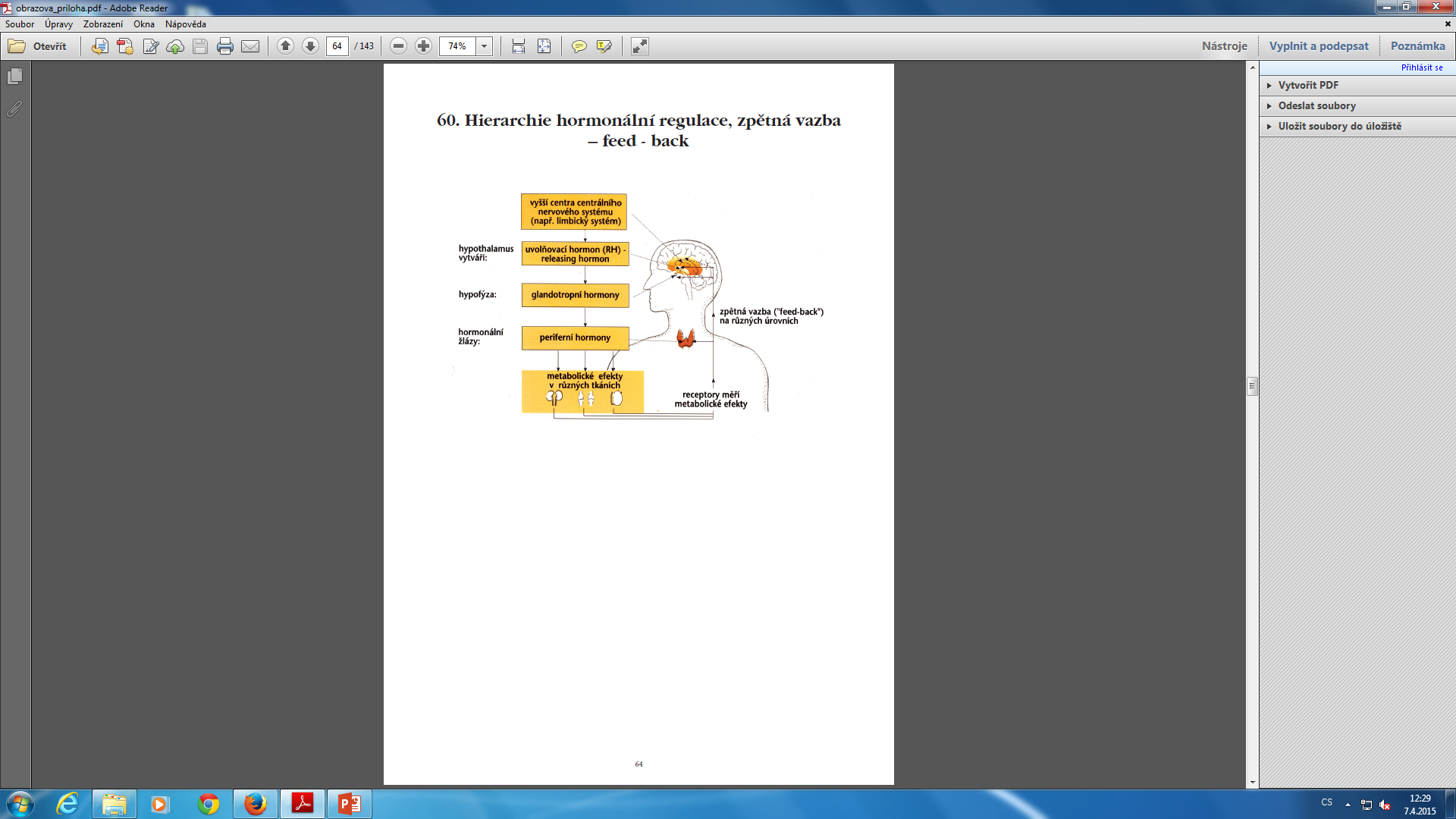 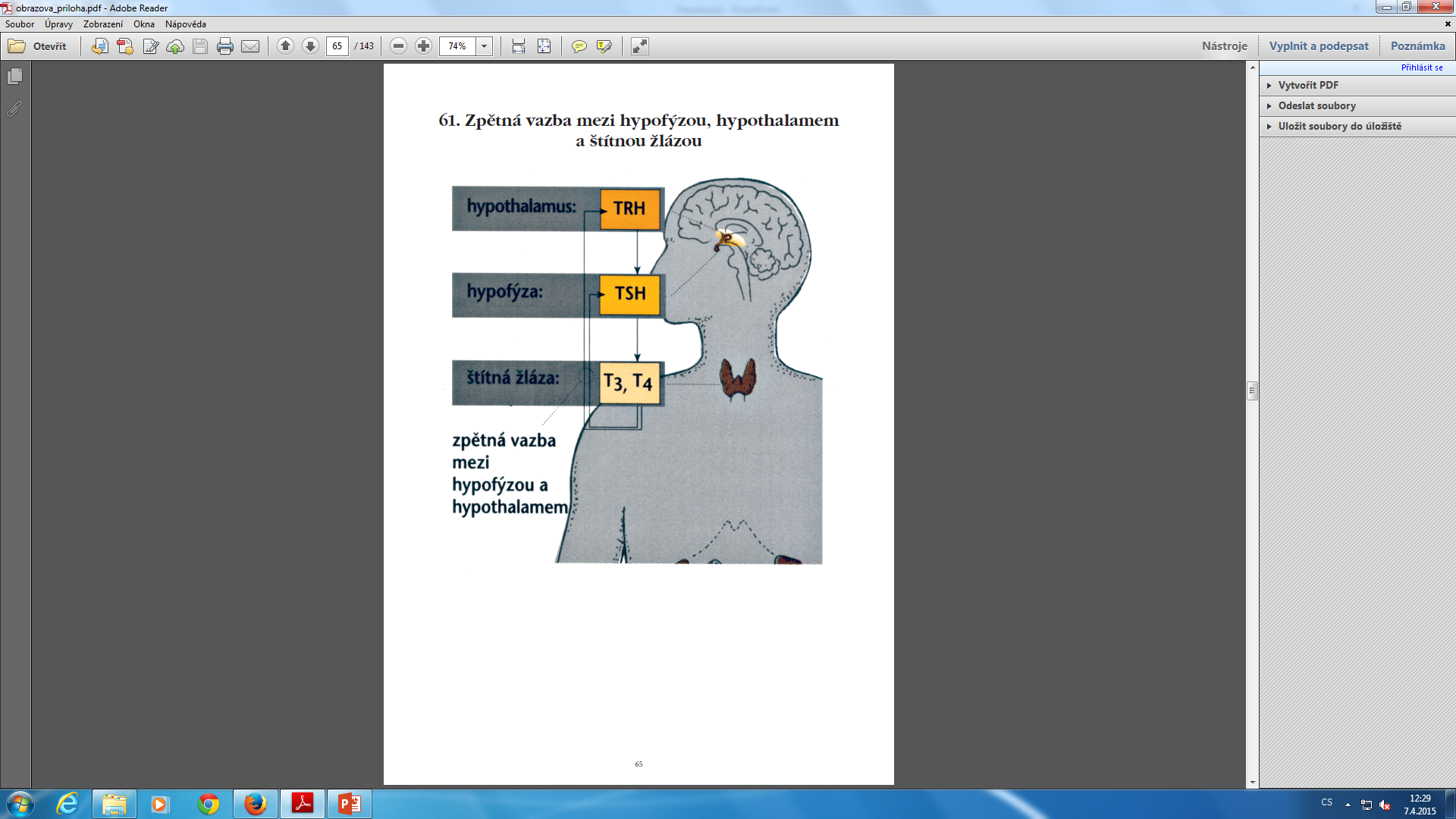 TRH: tyreotropin uvolňující hormon (tyeorotropin realising hormon) z hypotalamu – stimuluje v adenohypofýze TSH (thyreotropin hormon adenohypofýzy) 
U novorozence zvýšení TRH v chladu - termoregulace
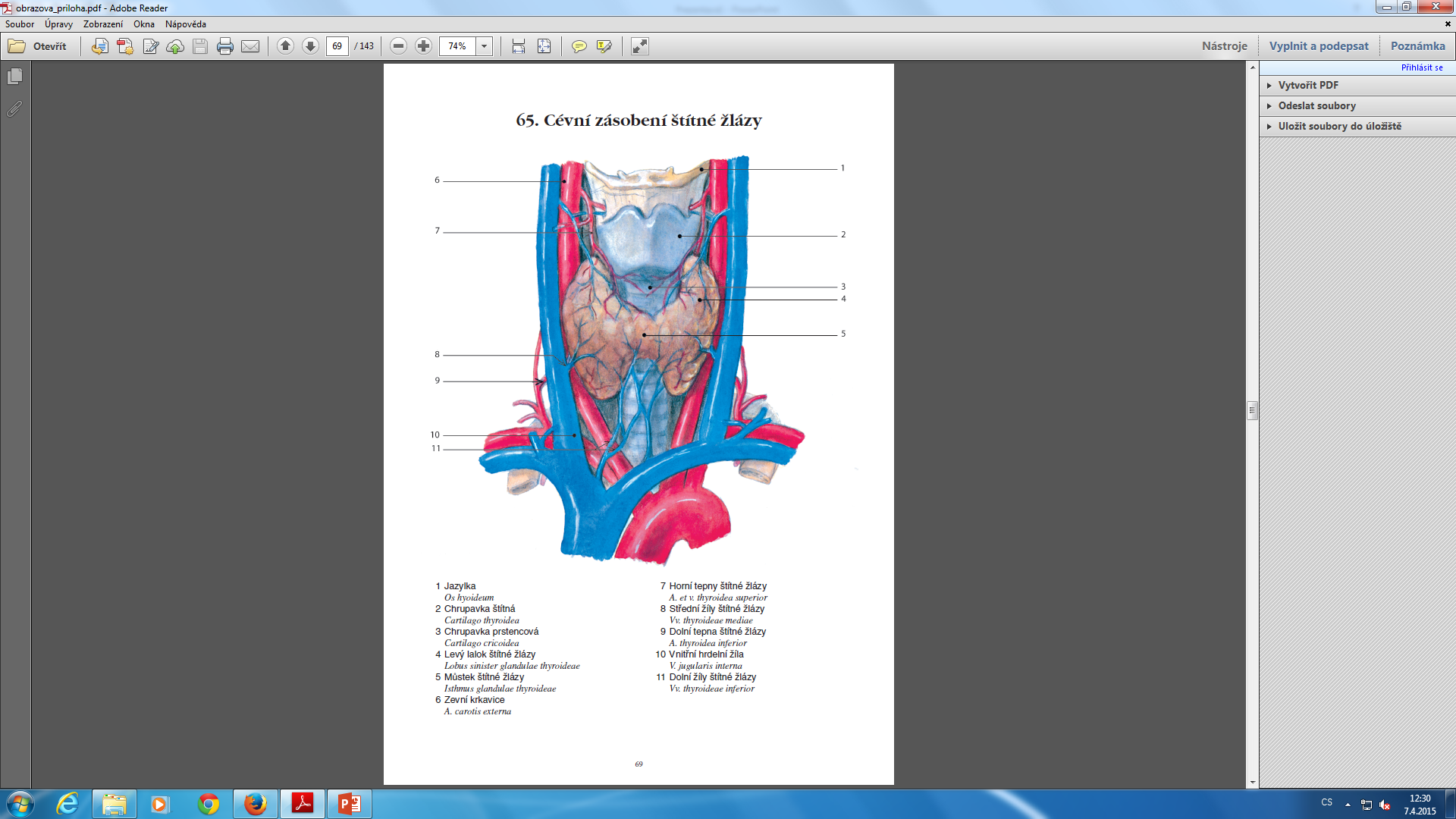 A. carotis externa a a. subclavia
[Speaker Notes: Zevní krkavice carotis externa a subclavia]
Příštitná tělíska, glandulae parathyroideae
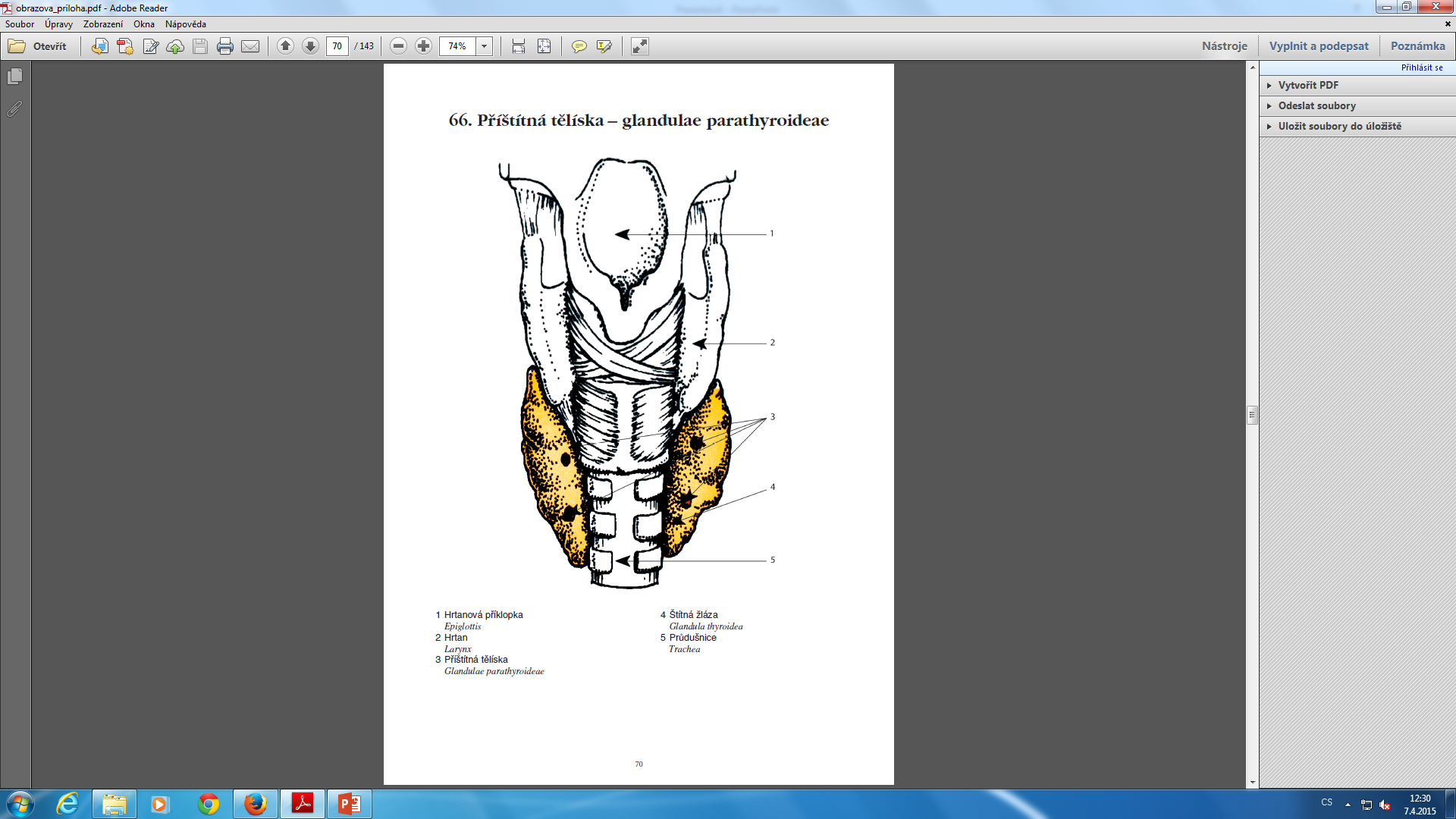 4, zanořené do zadního laloku štítné žlázy
Parathormon (zvyšuje hladinu Ca++ a P v krvi)
Pokles – tetanie
Hyper funkce – řídnutí kostí
Kalciová homeostáza
vit D – příjem ve střevě
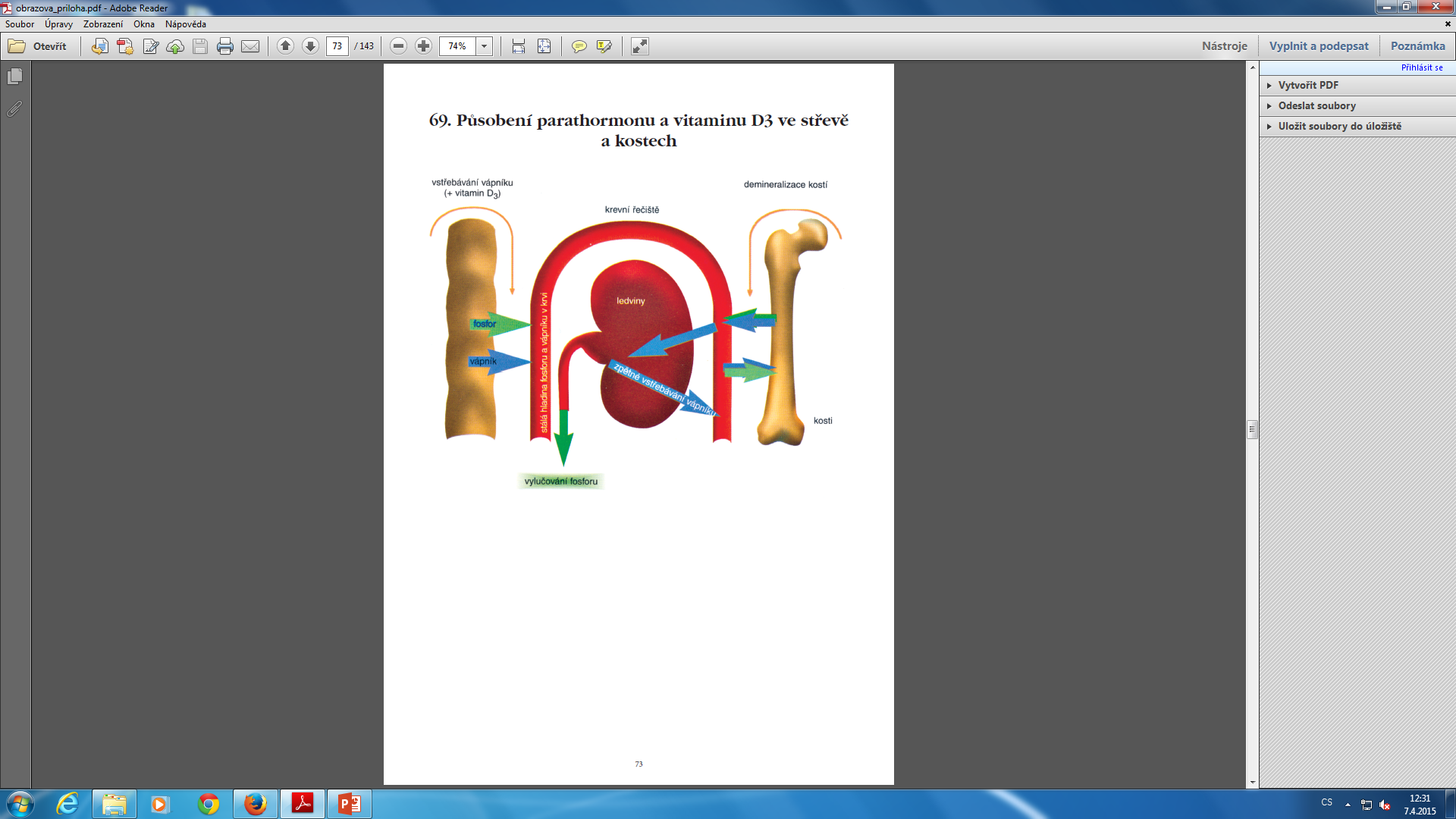 Glandulae suprarenales
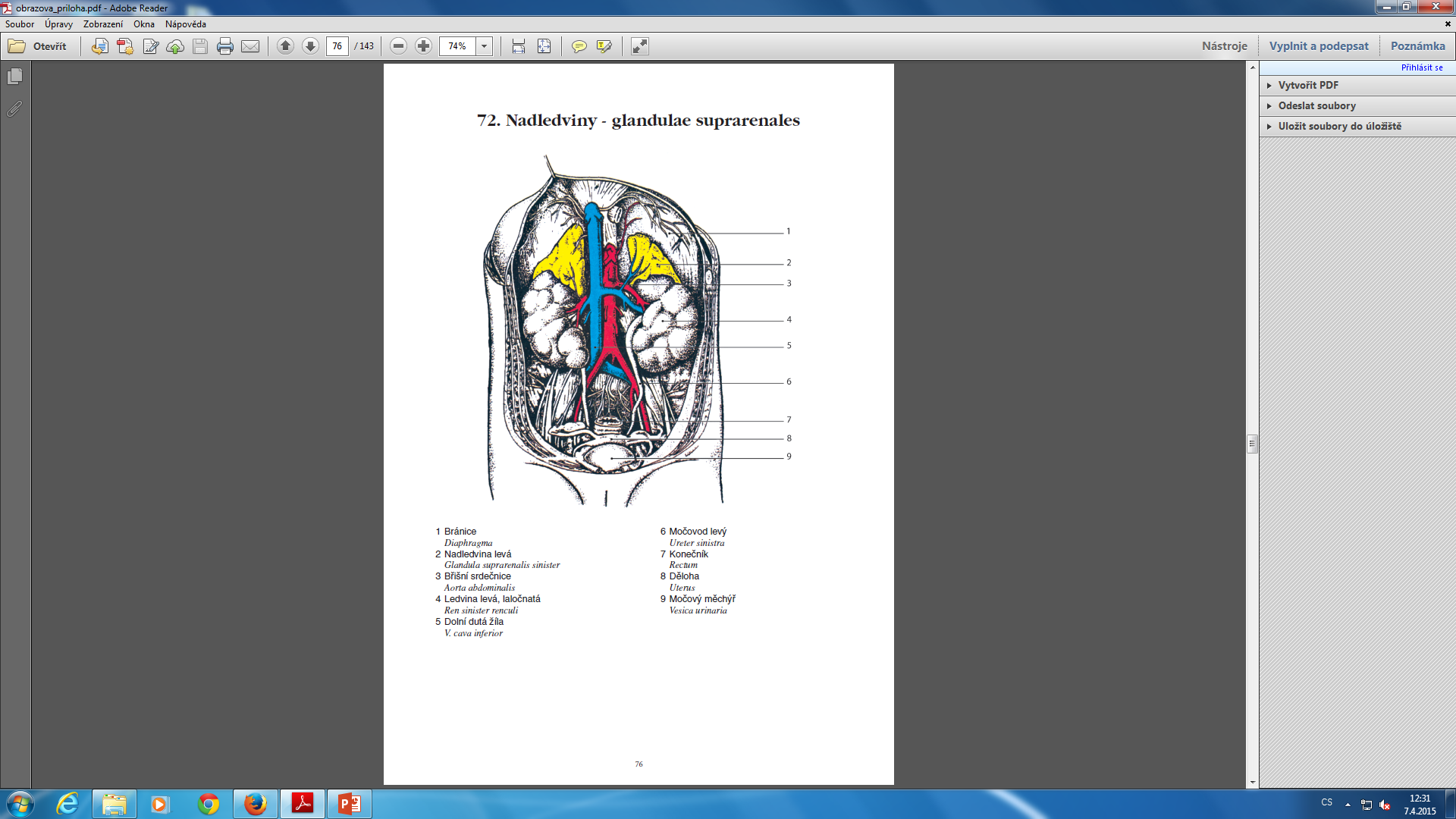 Facies anterior, posterior, renalis
Pravá tvar trojúhelníka, levá poloměsíčitá
Cortex, medulla
6-12g
Cortex
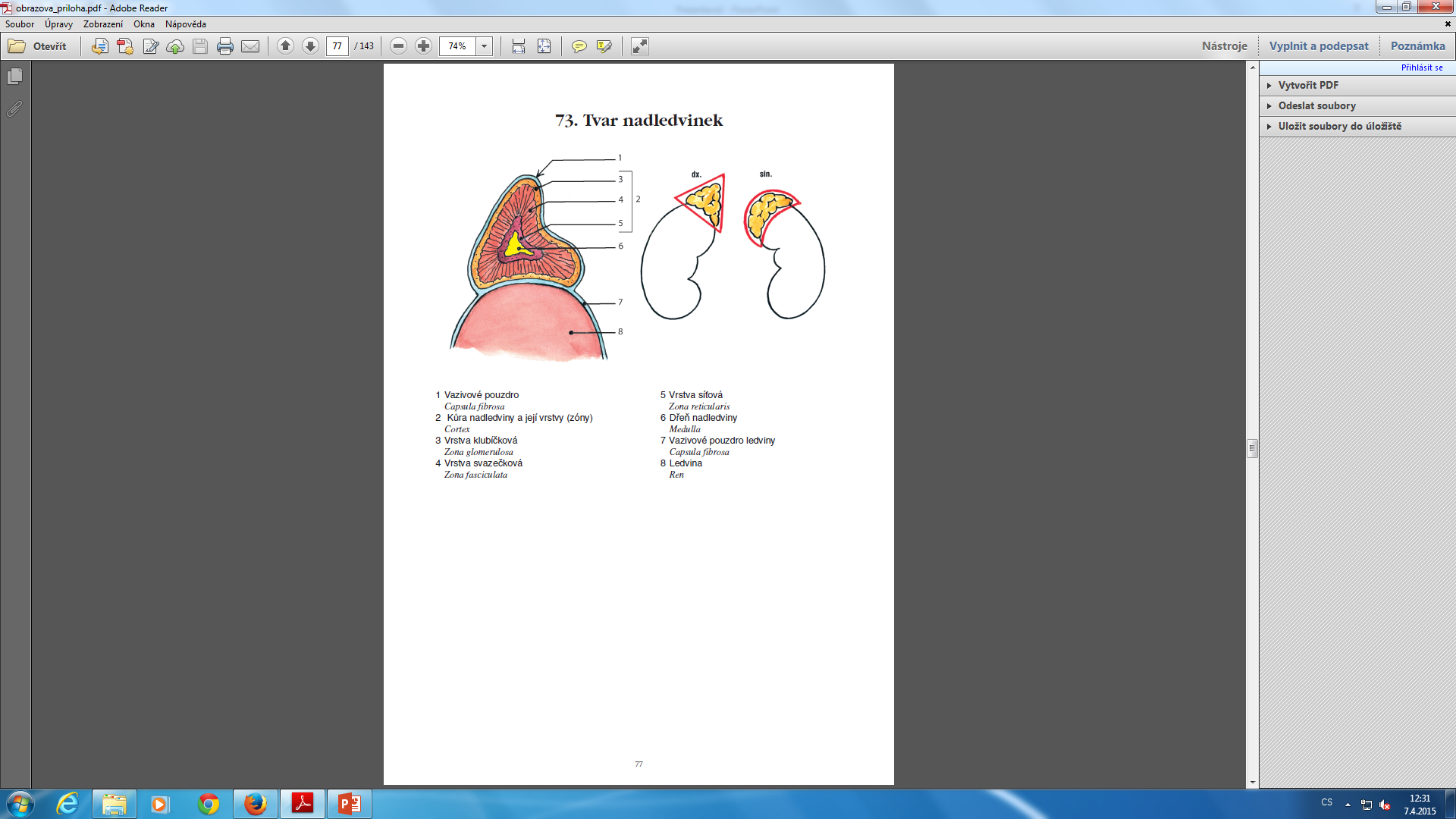 Zona glomerulosa: mineralokortikoidy, aldosteron (K, Na, voda, ren)
Zona fasciculata: glukokortikoidy, kortizol (stres, protizánětlivý), kortikosteron (metabolismus sacharidů), androgenní hormony
Zona reticularis: glukokortikoidy a androgeny
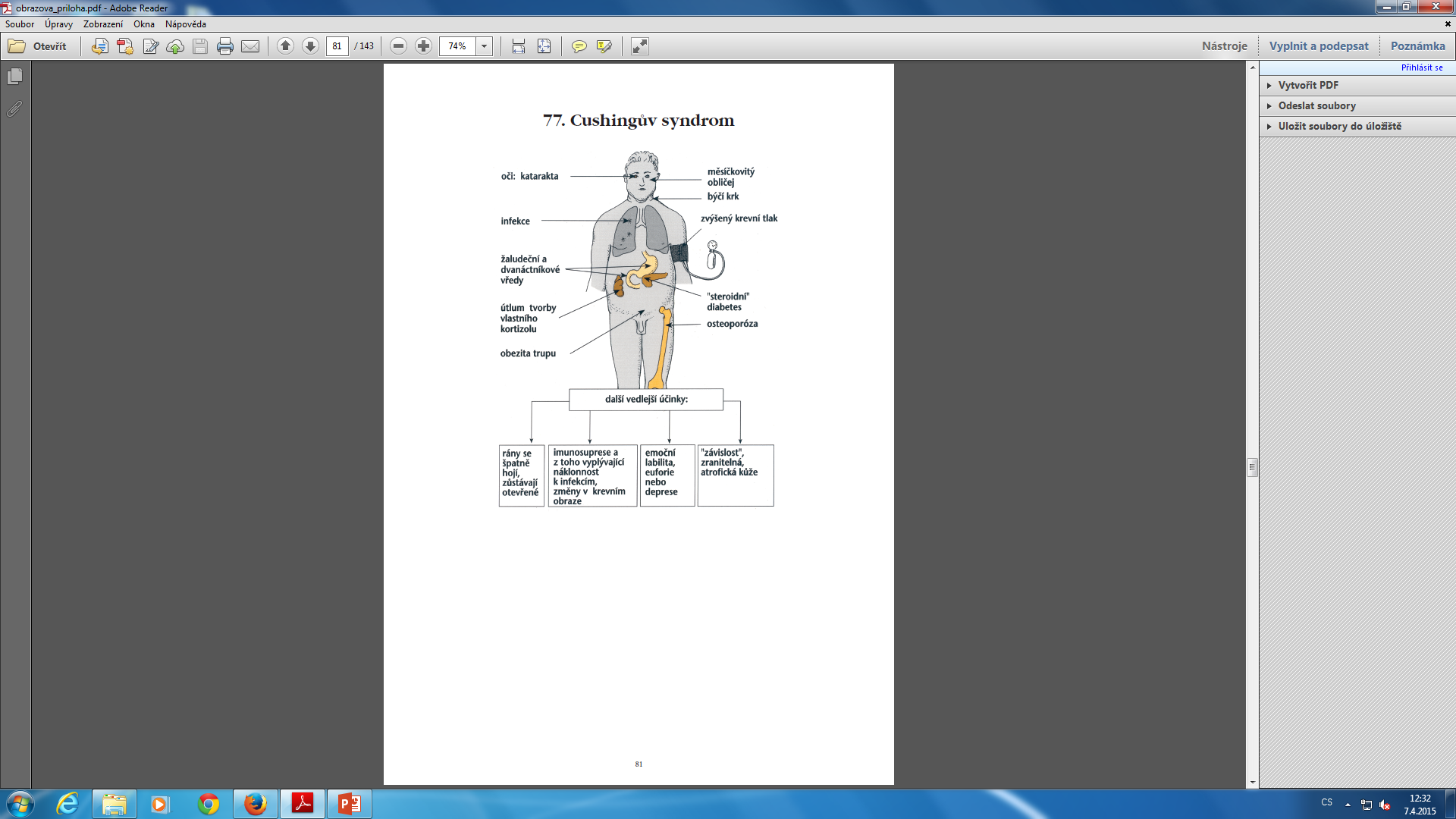 Hypofunkce: Addisonova choroba
únava, pokles tlaku, hypoglykémie, vylučování sodíku
Hyperfunkce: Cushingův syndrom
obezita, emoční labilita, virilismus, hypertenze
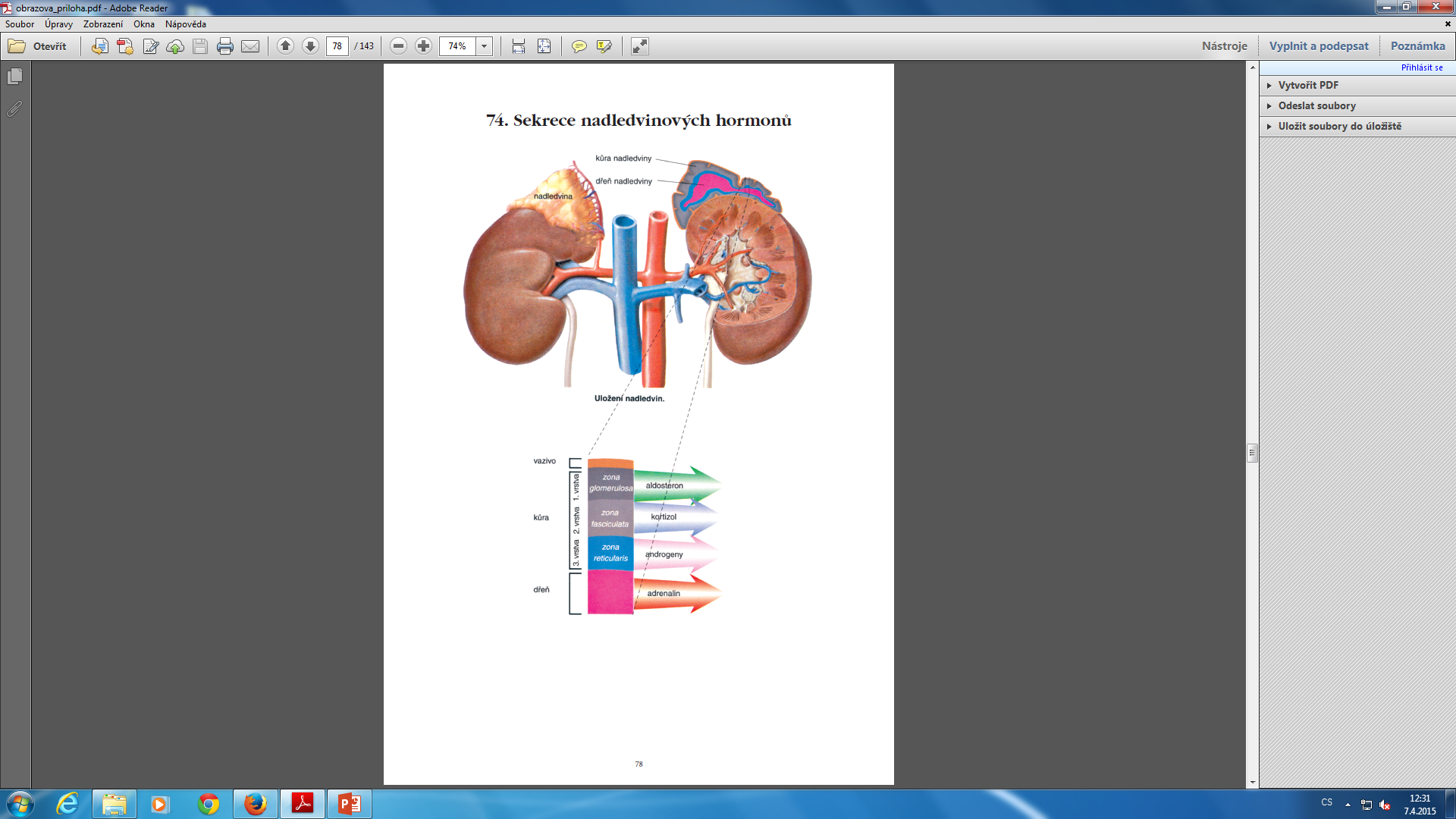 Medulla
Katecholaminy: adrenalin (80%), noradrenalin
Receptory alfa: vasokonstrikce
Receptory beta: vasodilatace
Zvýšení krevního tlaku
Štěpení tuků
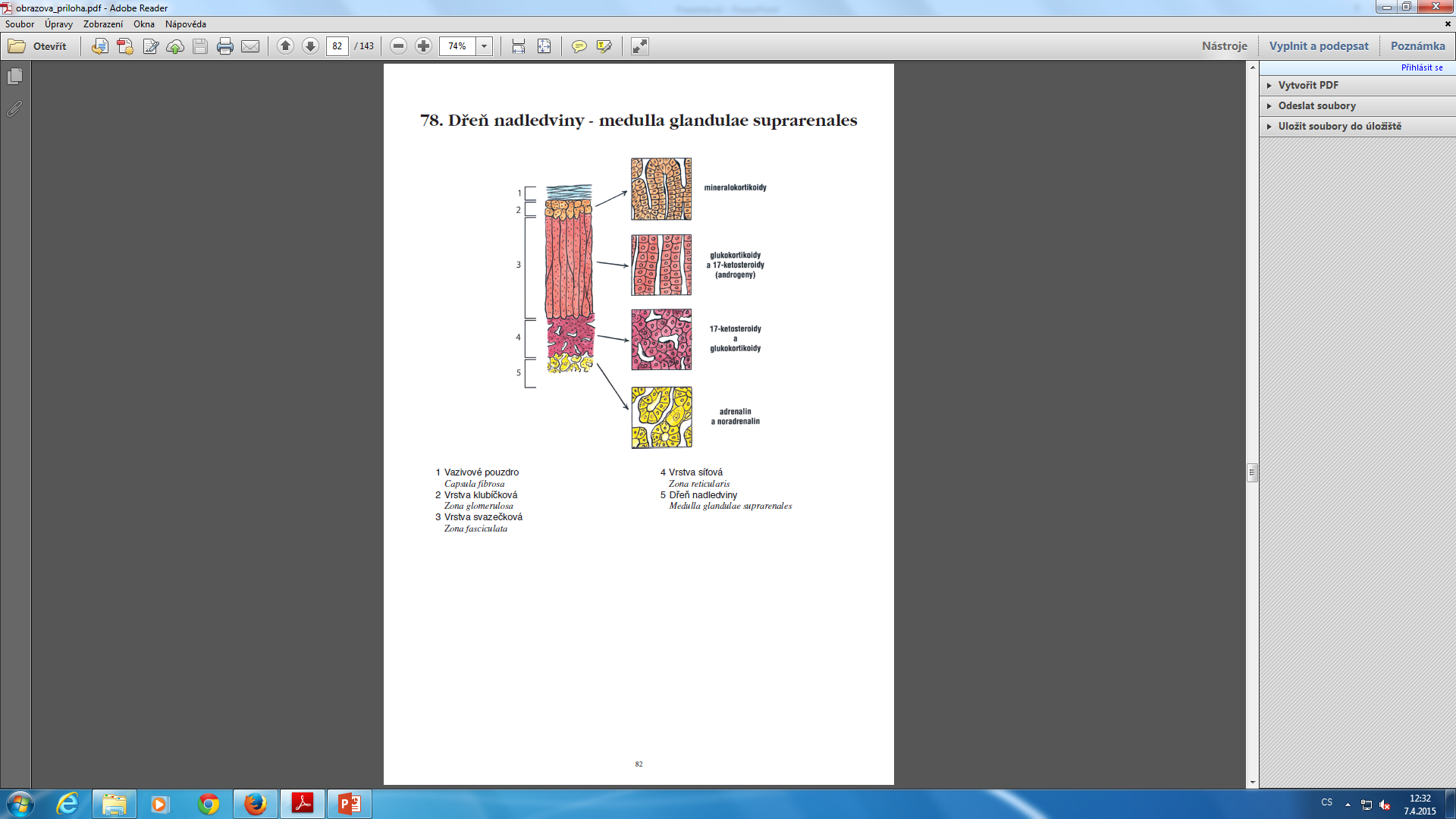 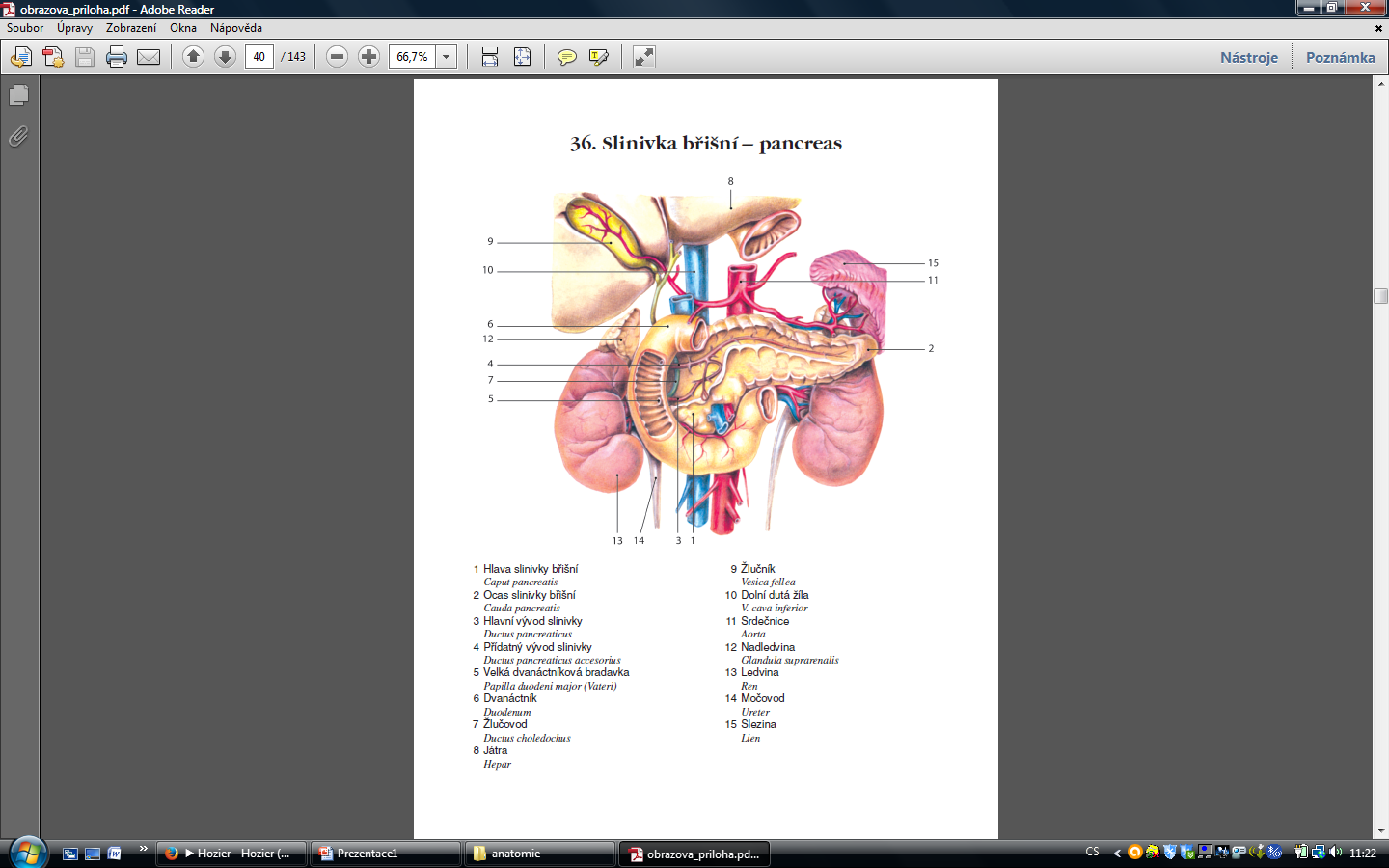 Pancreas
Žláza s vitřní i vnější sekrecí (exokrinní i endokrinní žláza), 
15 cm, 75g
Pancreas
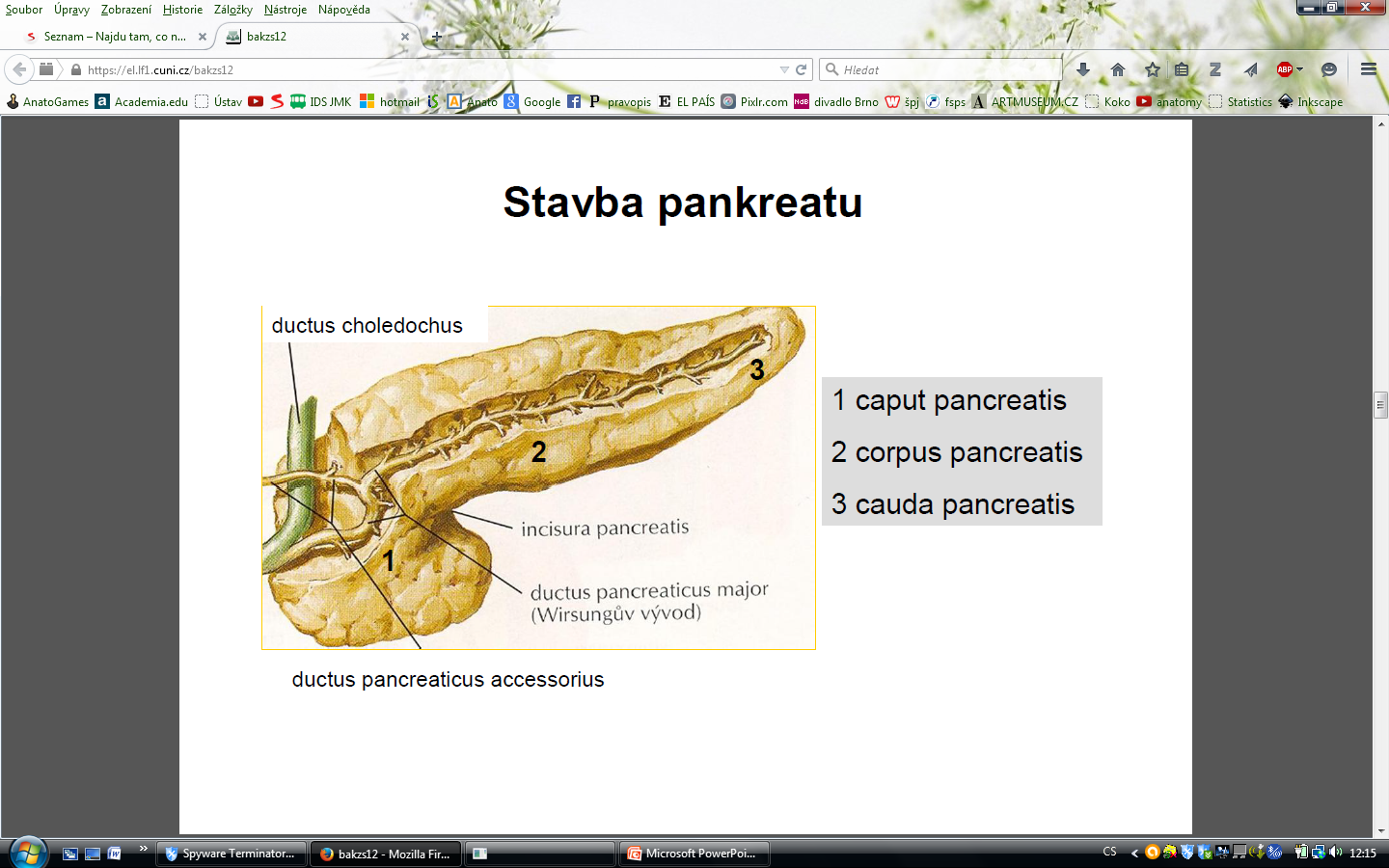 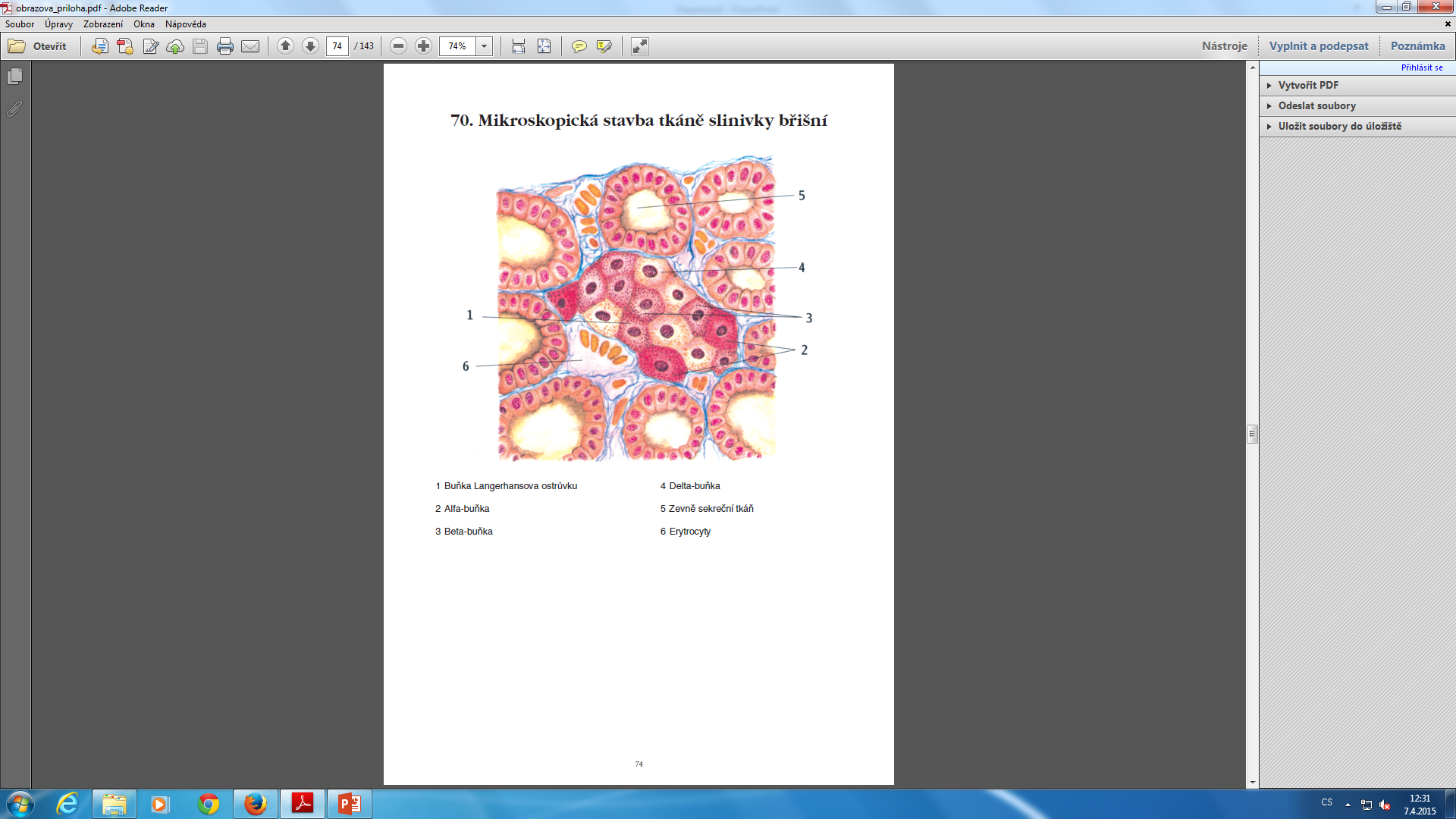 B buňky
 insulin – snižuje glukózu hypoglykemický šok/ glykosurie v moči
A buňky – glukagon - zvyšuje glukogenolýzu v játrech a svalech
D buňky
somatostatin
G buňky
gastrin, produkce žaludečních šťáv
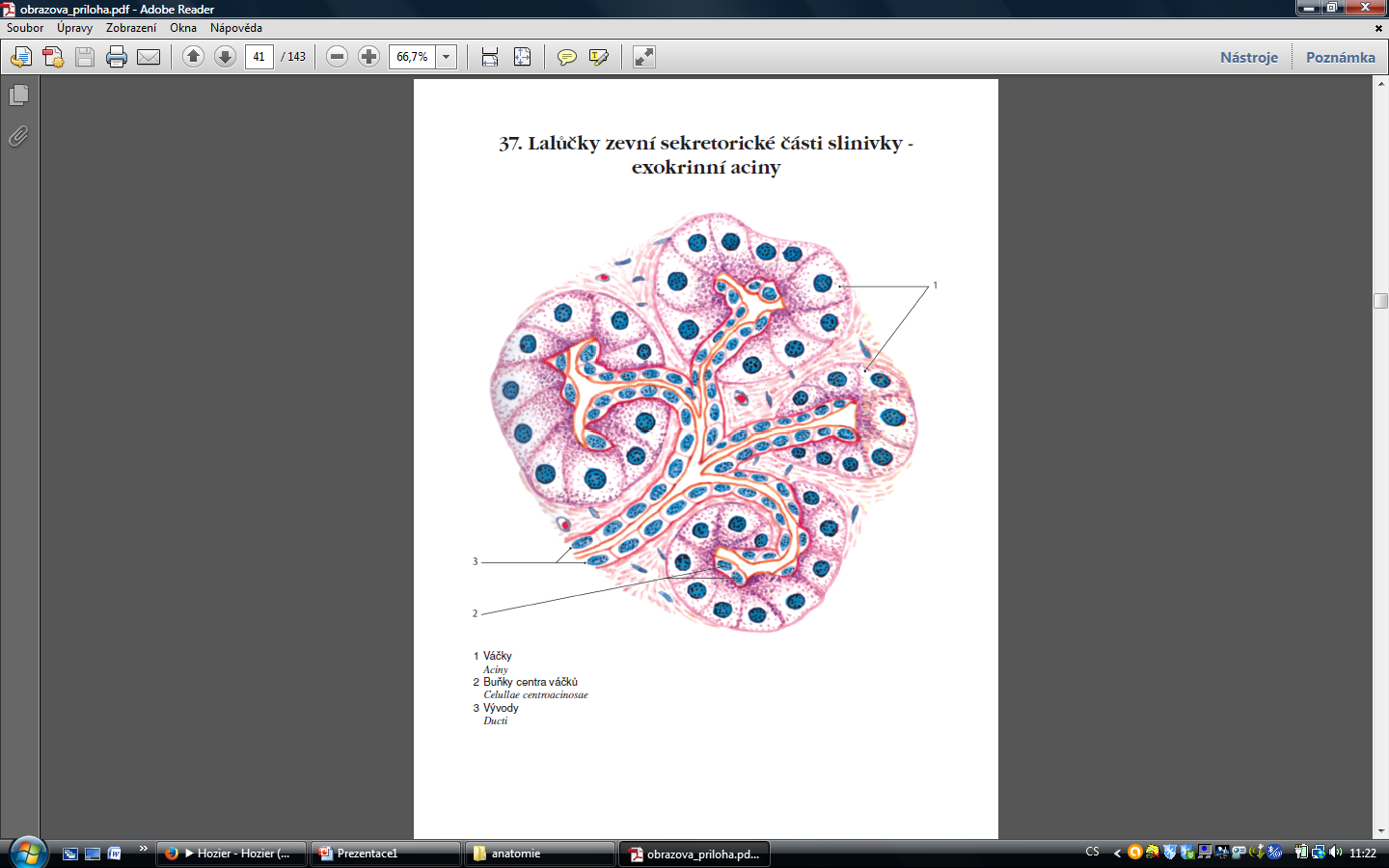 Alfa buňky: glukagon
Beta buňky: insulin
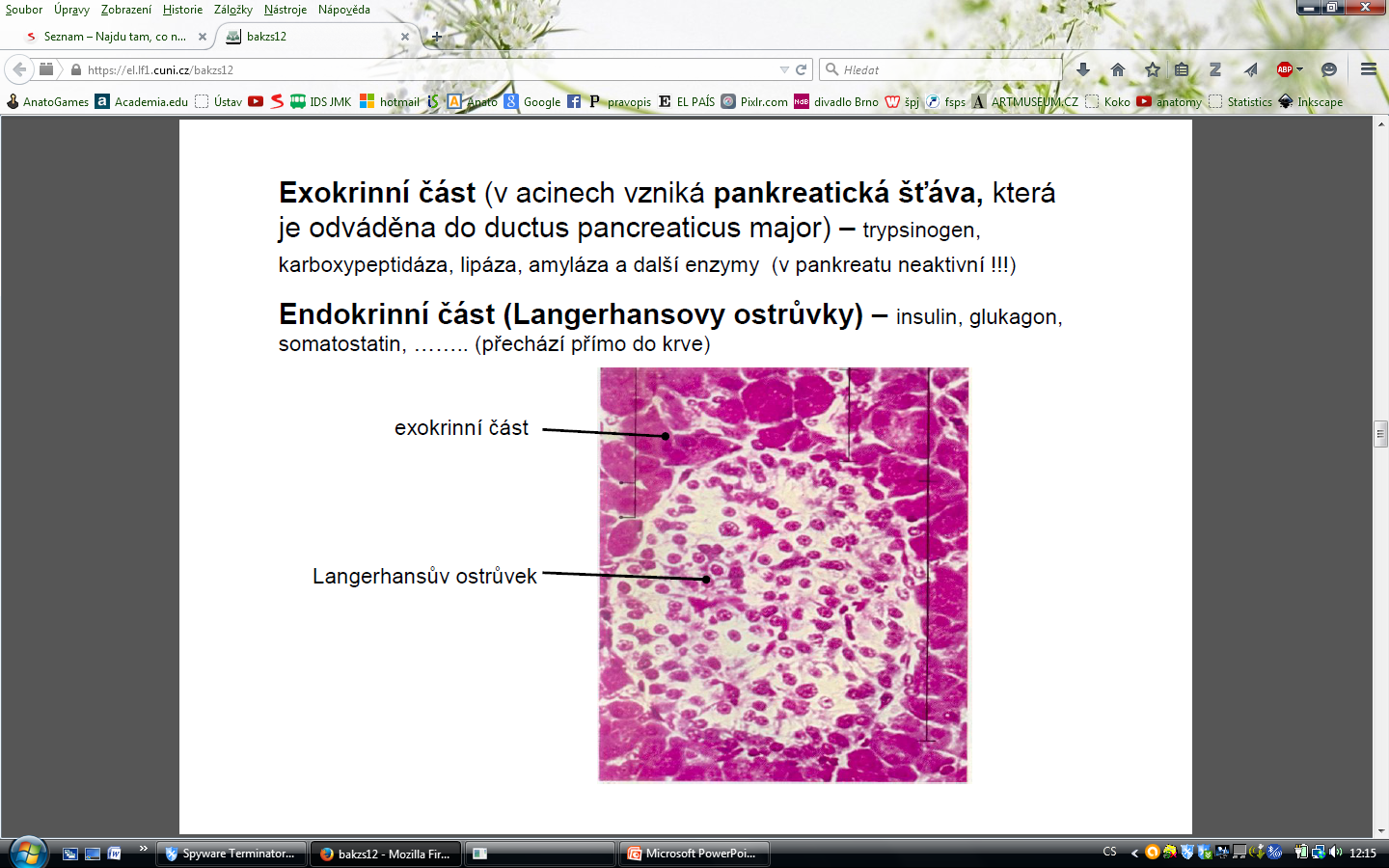 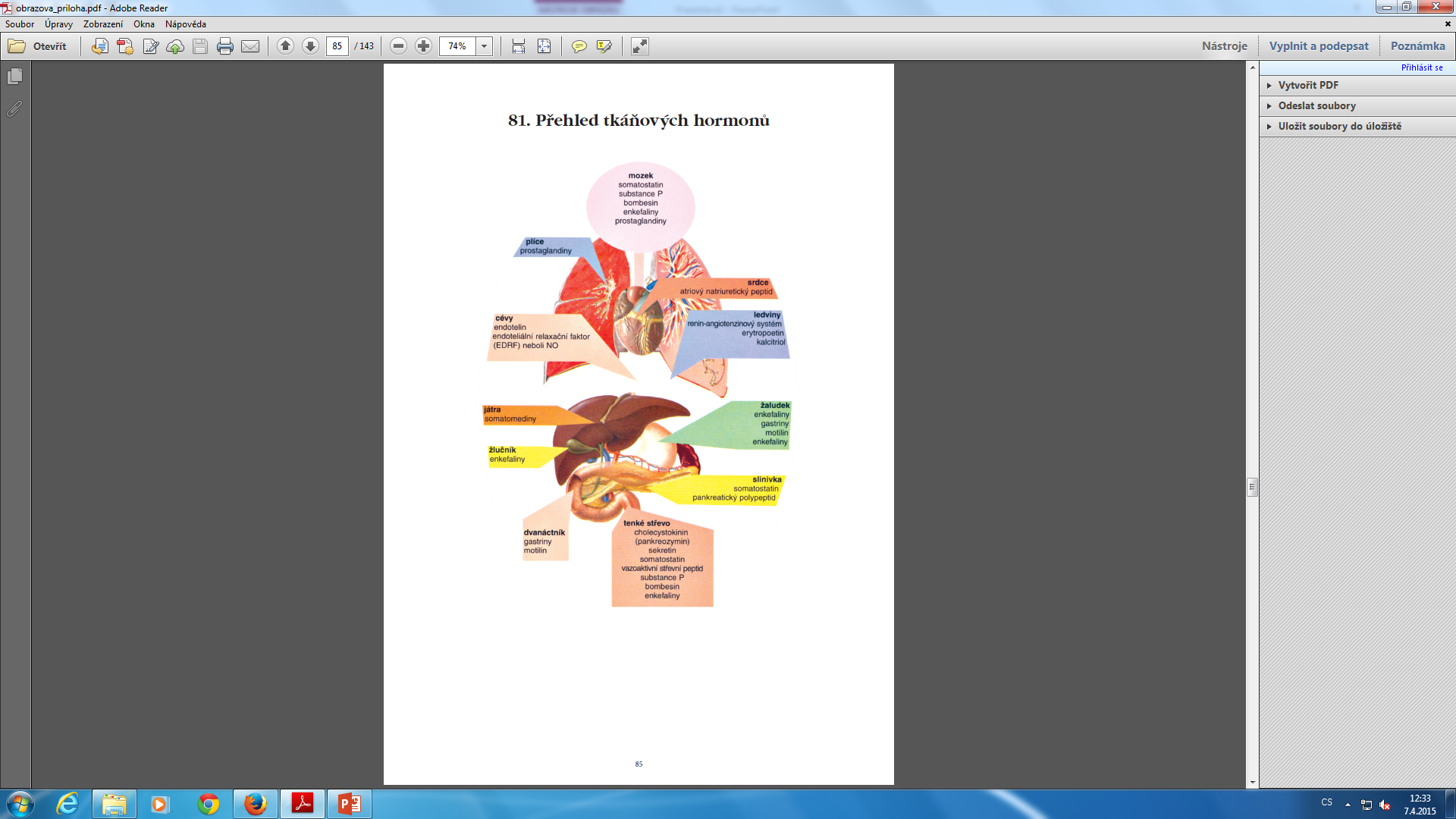 Periferní endokrinní systém
Ledviny: erytropoetin, kalcitriol (aktivní forma vit. D), prostaglandin, renin

Zažívací trakt:  gastrin, sekretin, motilit, cholecystokinin (vylučování šťáv ze slinivky)

Játra: erytropoetin (fetus), trombopoetin, angiotensin (zvyšuje krevní tlak)

Srdce: atriální natriuretický peptid ANP (vazodilatace)


Varlata (testosteron)
Vaječníky (estrogeny, progesteron)